艾丁堡幼兒園 I-baby Kindergarten  
8月16日~8月20日　艾寶貝園　　營養午餐菜單
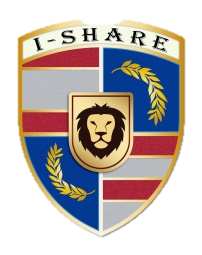 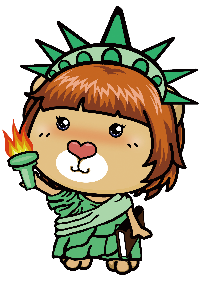 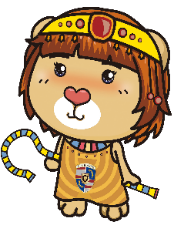 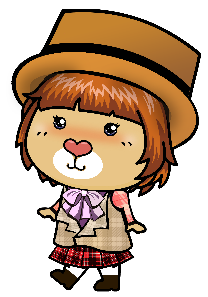 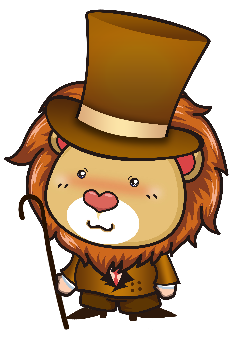 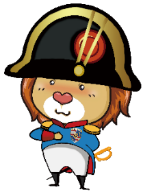 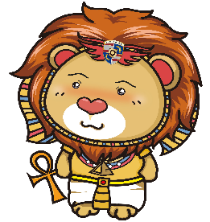 *若食材短缺，本園會依實際情況進行彈性調整。
本園所使用肉品食材來源皆為國產豬、不使用牛肉。